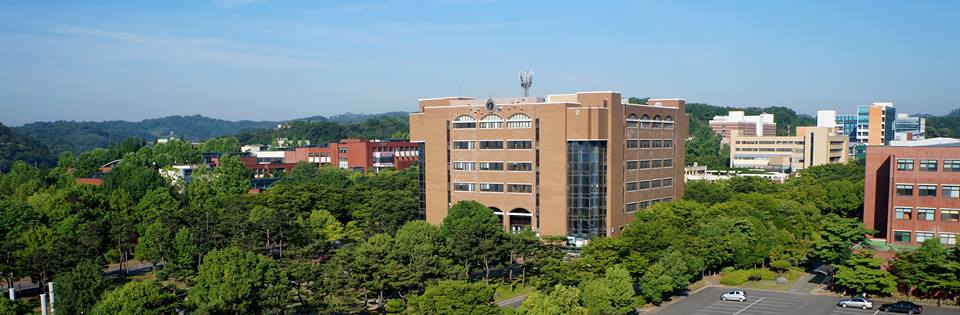 DAY 03
연산과 변수
likegnu@Facebook
모두의 파이썬 20일 만에 배우는 프로그래밍 기초
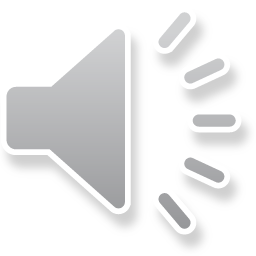 01
1. 파이썬의 연산자
연산기호 의미 유추해 보기  >>> 7+4
11
>>> 7-4
3
>>> 7*4
28
>>> 7/4
1.75
연산기호 의미 유추해 보기  >>> 2**3
8
>>> 7//4
1
>>> 7%4
3
>>> 2*(3+4)
14
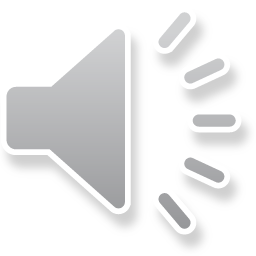 Introduction to Programming Language
2
01
1. 파이썬의 연산
Introduction to Programming Language
3
01
1. 파이썬의 연산
파이썬 문법으로 작성한 5+[4*{3+(1+2)}]의 결과값은?>>> 5+(4*(3+(1+2)))

나오는 연산 순서 설명?
29
Introduction to Programming Language
4
01
1. 파이썬의 연산
수식 계산 프로그램
예제소스print("7+4 = ", 7+4)print("7*4 = ", 7*4)print("7/4 = ", 7/4)print("2**3 = ", 2**3)    # 2를 세 번 곱한 값print("5%3 = ", 5%3)    # 5를 3으로 나눈 나머지
실행결과
  7+4 = 11  7*4 = 28  7/4 = 1.75  2**3 = 8  5%3 = 2
Introduction to Programming Language
5
02
2. 파이썬의 변수
변수 : 글자 그대로 ‘변할 수 있는 수’ . 정보 보관소 역할

변할 수 있는 수
 : 필요에 따라 몇 번이라도 저장된 값을 바꿀 수 있음. 

보통 프로그램 하나는 변수를 여러 개 사용. 
따라서 여러 개의 변수를 구분하려면 변수마다 이름을 따로 붙여야 함.
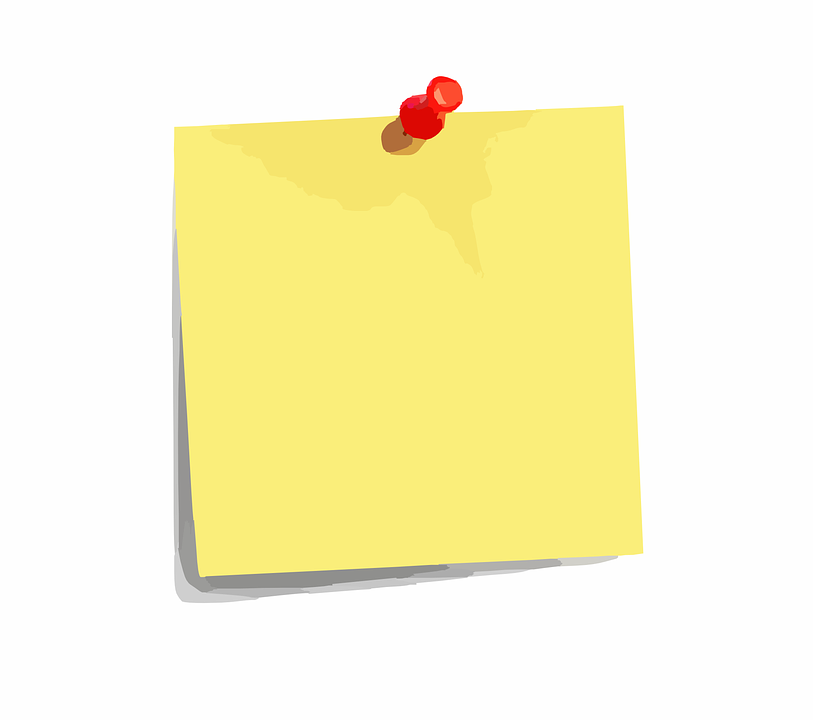 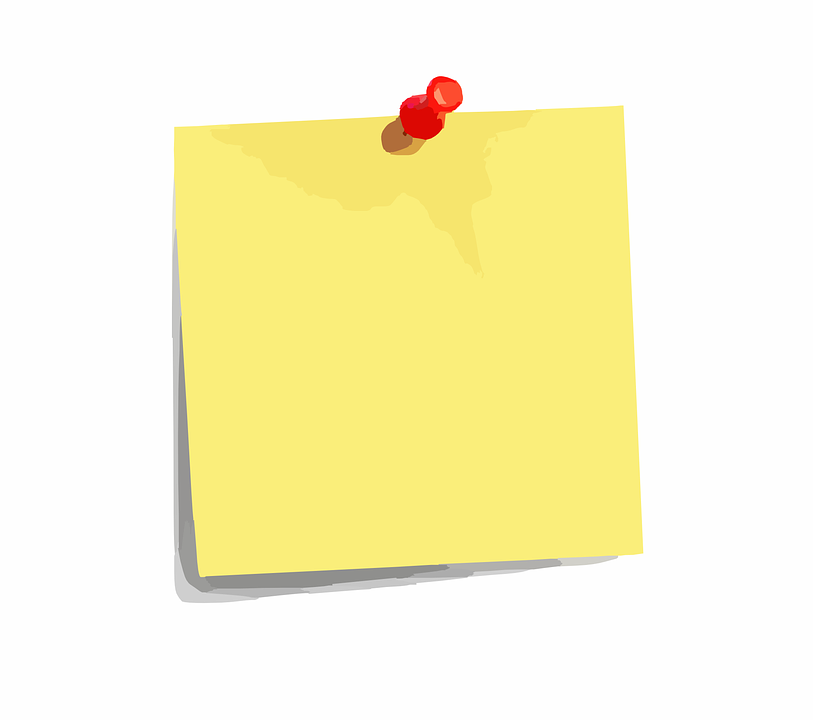 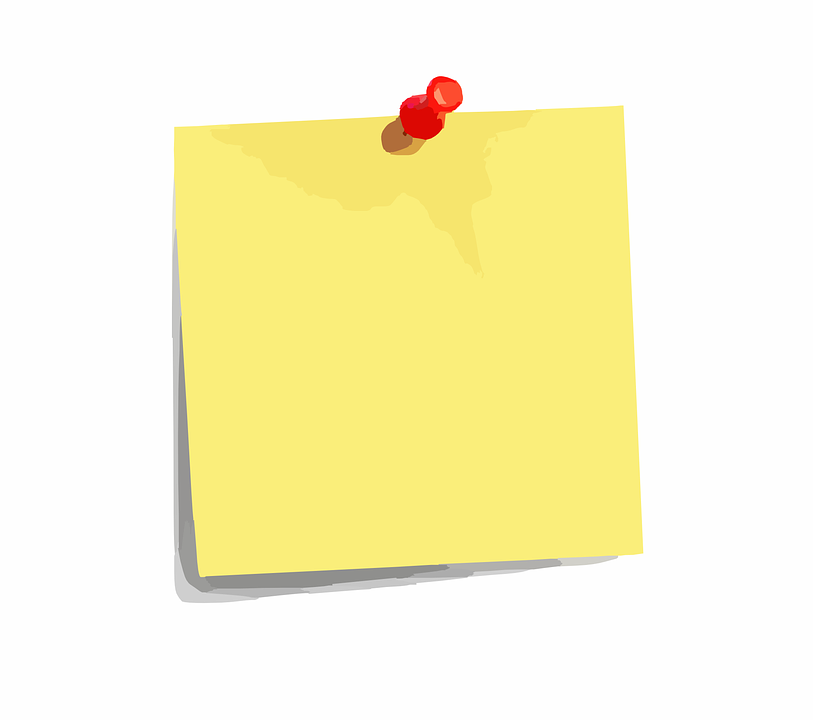 a
b
c
3
3.1
?
Introduction to Programming Language
6
02
2. 파이썬의 변수
대화형 셸에서 변수를 사용한 예제>>> a = 3>>> a3>>> b = 1.1+2                 >>> b                            3.1>>> c = a+b>>> c6.1>>> d = 2>>> d = d+1>>> d                           3
# 변수 a에 3을 저장# a 값을 확인# 변수 b에 1.1+2의 결과인 3.1을 저장# b 값을 확인# a와 b를 합한 값을 변수 c에 저장# c 값을 확인# 변수 d에 2를 저장# d에 1을 더한 값을 다시 d에 저장# d 값을 확인하면 3임
Introduction to Programming Language
7
02
2. 파이썬의 변수
변수는 반복 사용이 가능하다(변수를 사용해서 삼각형을 그리는 프로그램)import turtle as td = 100        # 변수 d에 값 100을 저장                     (수치를 바꾸면 삼각형 크기가 변함)# 삼각형 그리기t.forward(d)    # 거북이가 d만큼 앞으로 이동t.left(120)       # 거북이가 왼쪽으로 120도 회전함t.forward(d)t.left(120)t.forward(d)t.left(120)

문제. 120을 변수 e에 저장하고, 위의 프로그램이 e를 사용하도록 수정하세요!
Introduction to Programming Language
8
02
2. 파이썬의 변수
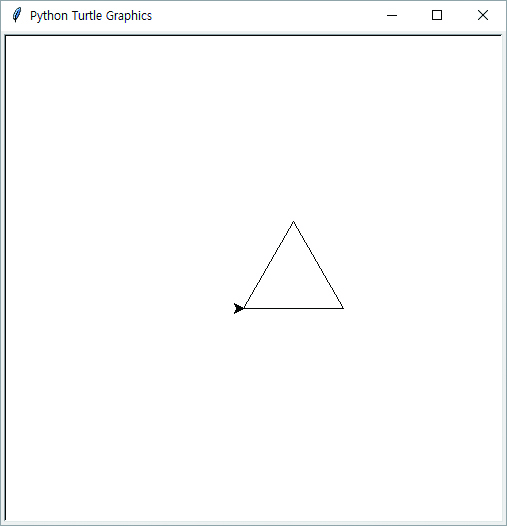 Introduction to Programming Language
9
02
2. 파이썬의 변수
대화형 셸에 명령어를 입력하다 에러가 나면?    대화형 셸에서 명령어를 입력하다 에러가 나면, 에러가 생긴 원인을 찾아내 문장을 올바르게 입력한 다음 다시 한 번 실행하면 됩니다. 매번 처음부터 다시 입력하기가 번거롭다면 다음과 같은 방법으로 수정해 보세요.① 잘못 입력해서 에러가 난 줄을 클릭합니다.② Enter 를 한 번 누르면 >>> 뒤에 잘못 입력한 줄이 자동으로 입력됩니다.③ 자동으로 입력된 줄에서 잘못된 부분을 고치고 Enter 를 누릅니다.④ 수정된 줄에 대한 실행 결과를 얻을 수 있습니다.
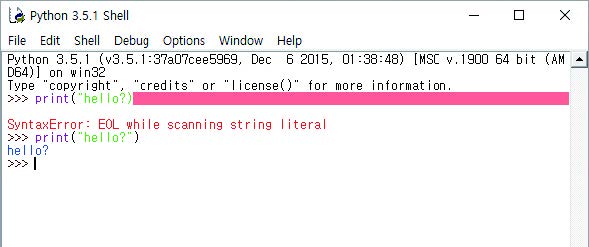 Introduction to Programming Language
10